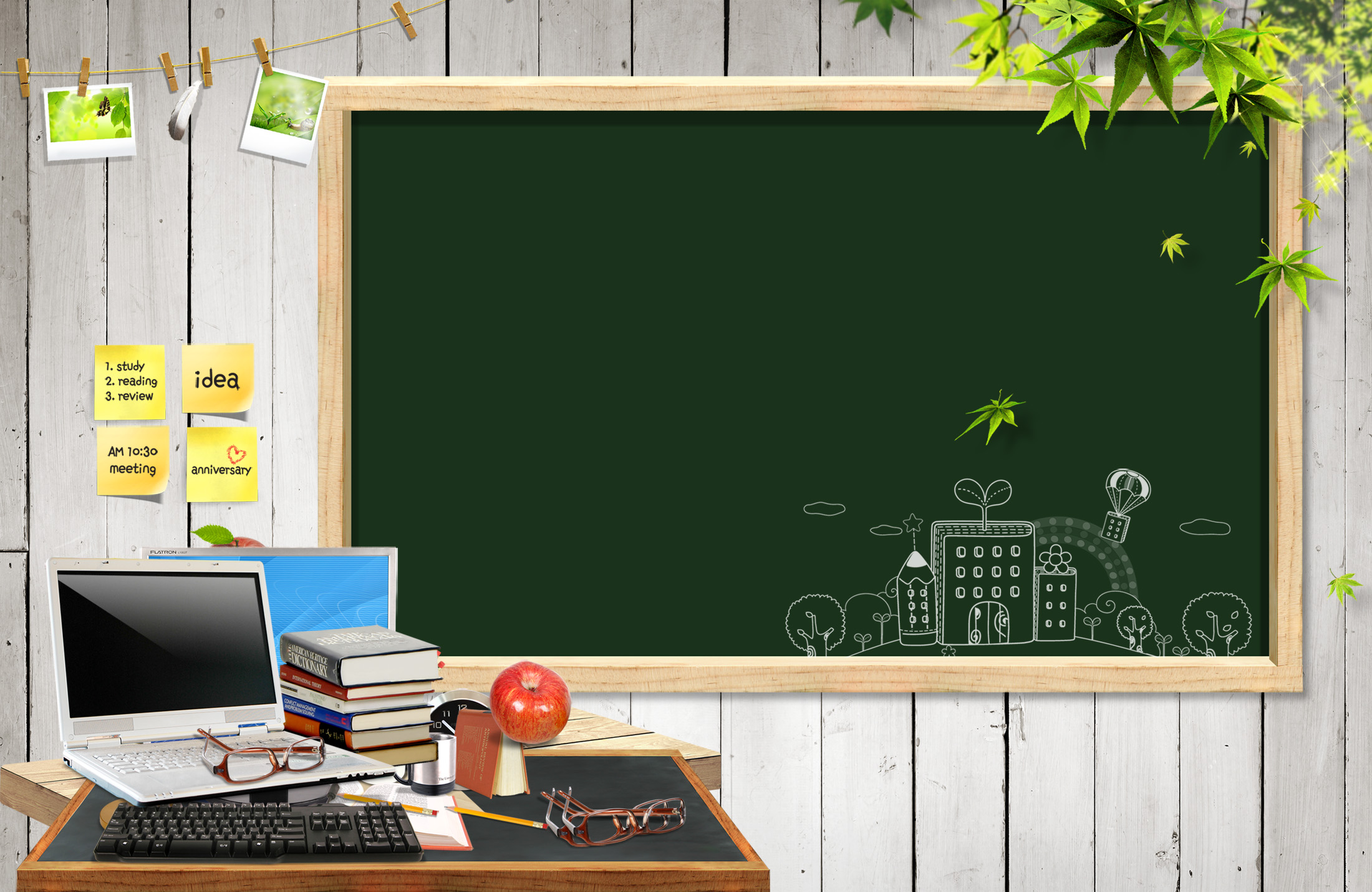 Topic for today:
FURNITURE
in the house
Bed room
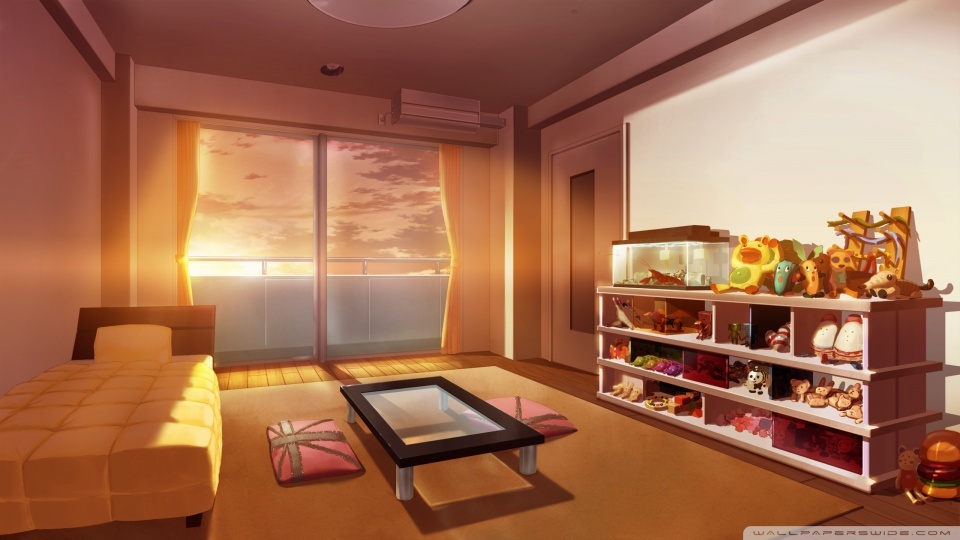 lamp
bed
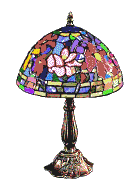 table
shelf
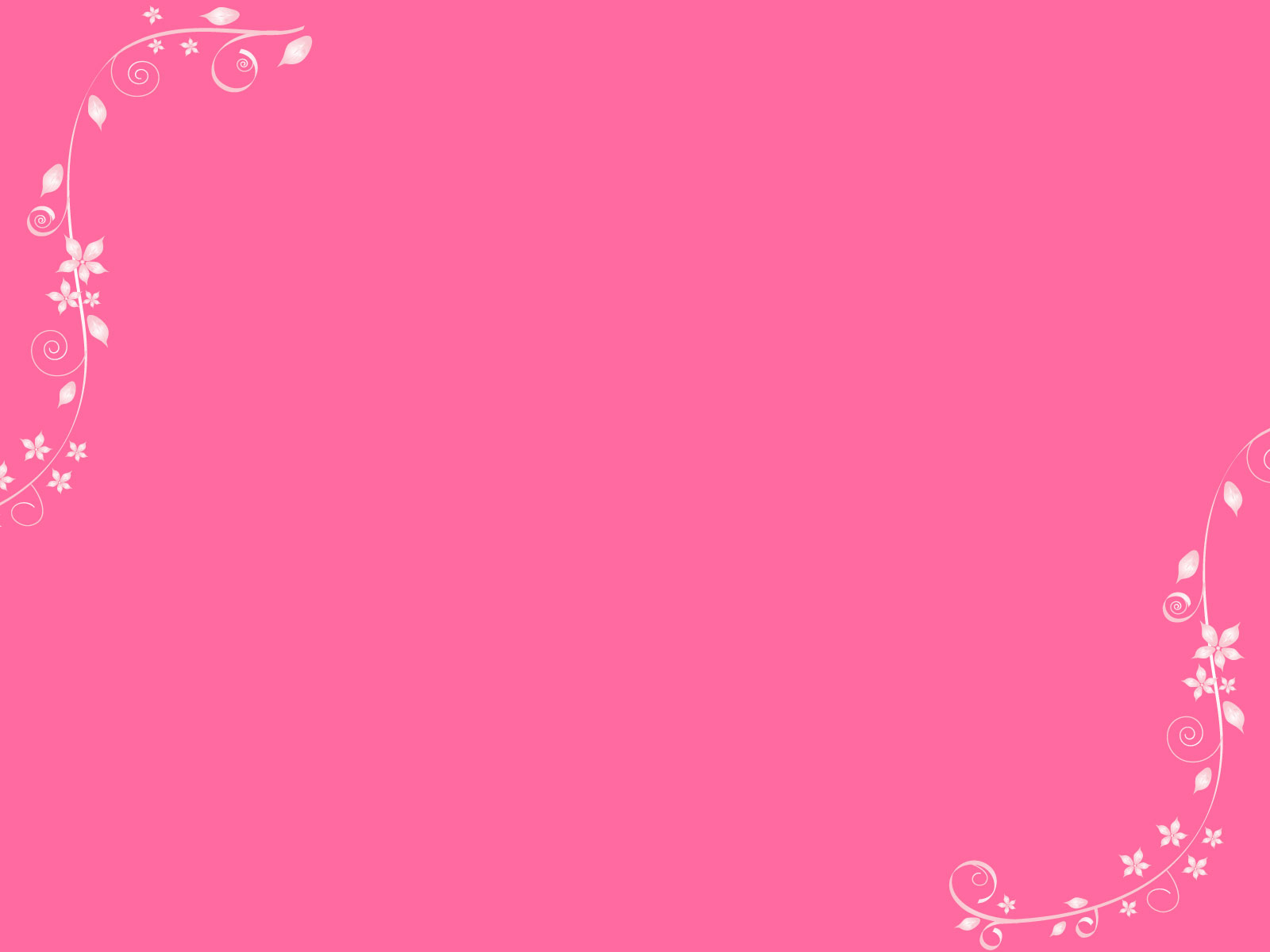 study table / desk
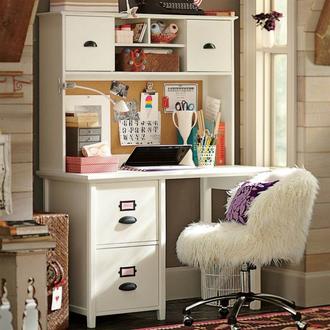 Do you have a 
study table?
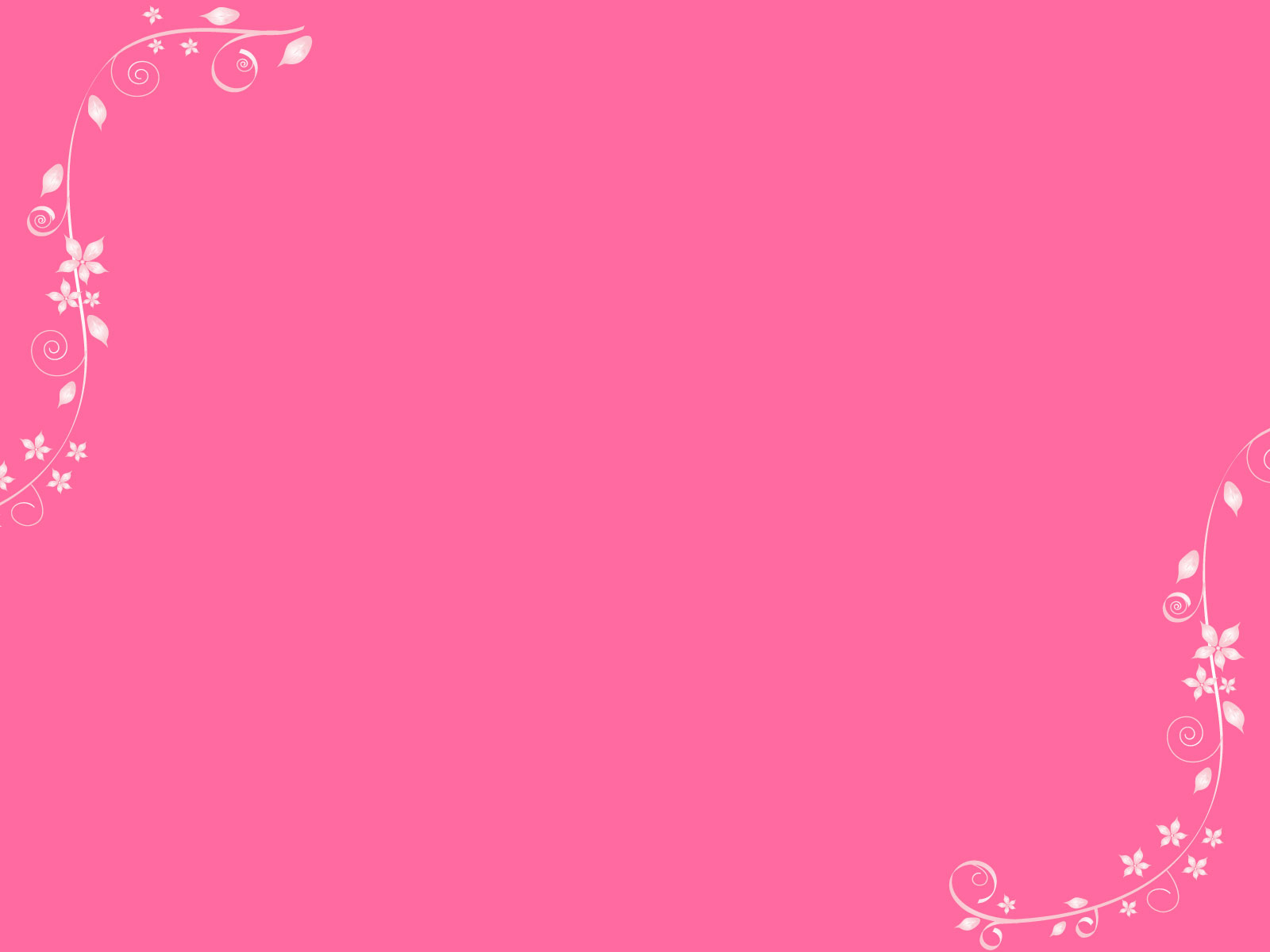 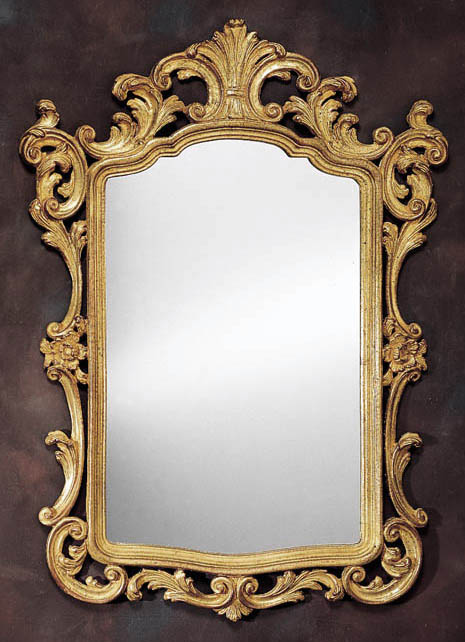 mirror
Do you have mirror
in your bed room?
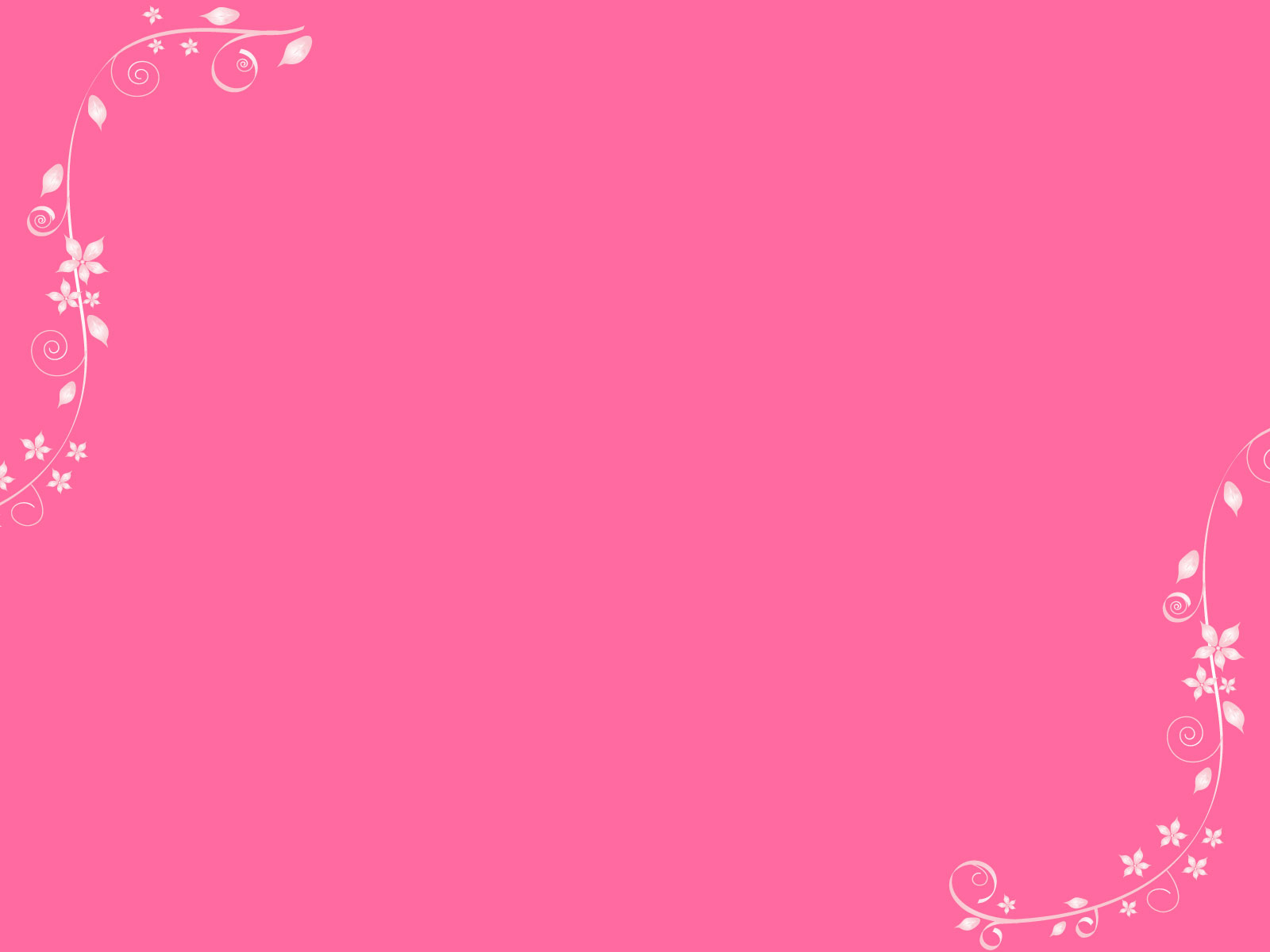 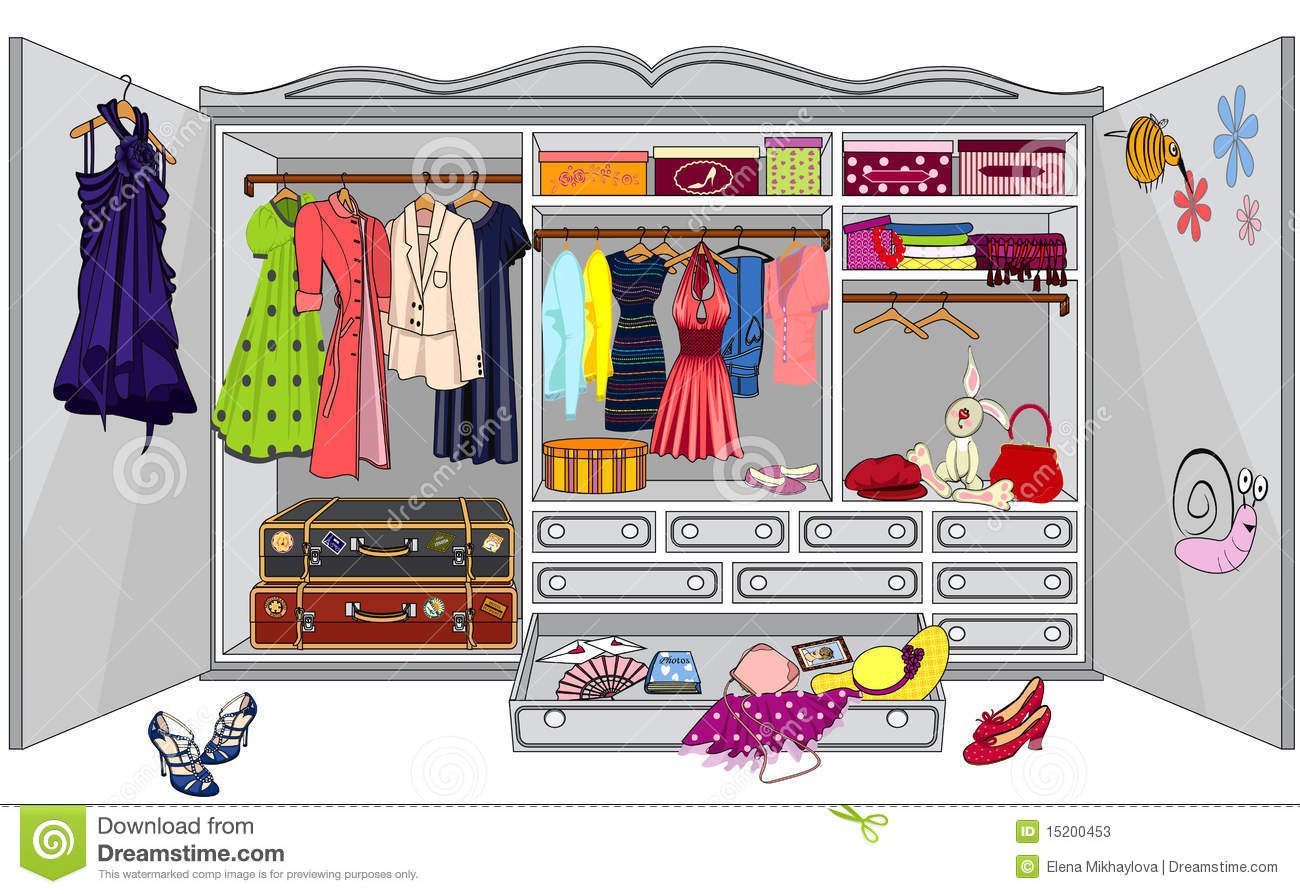 wardrobe
kitchen
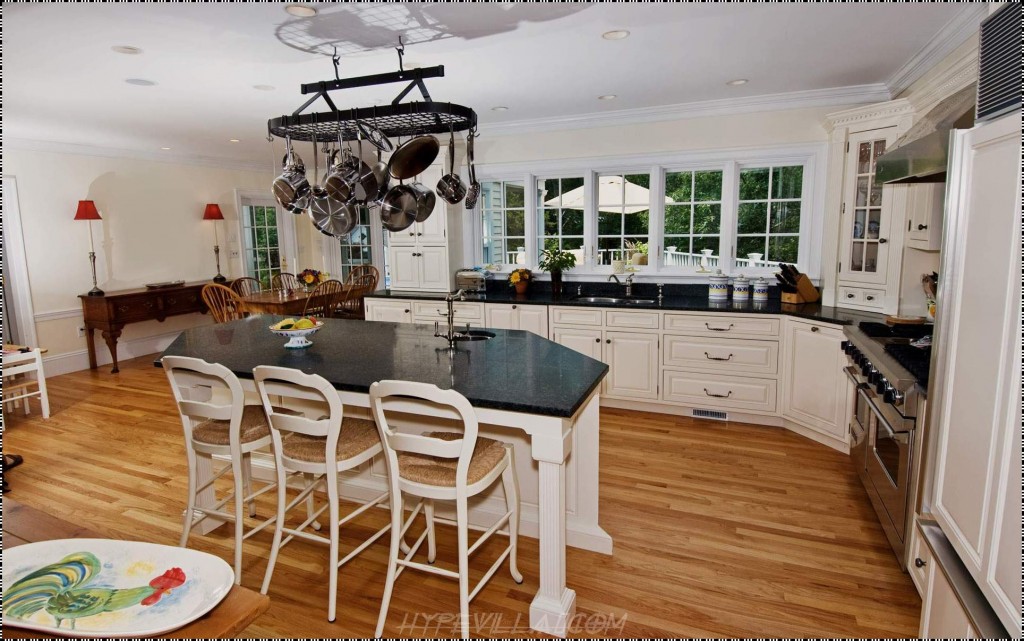 cupboard
Dining table
stove
chair
drawers
Living room
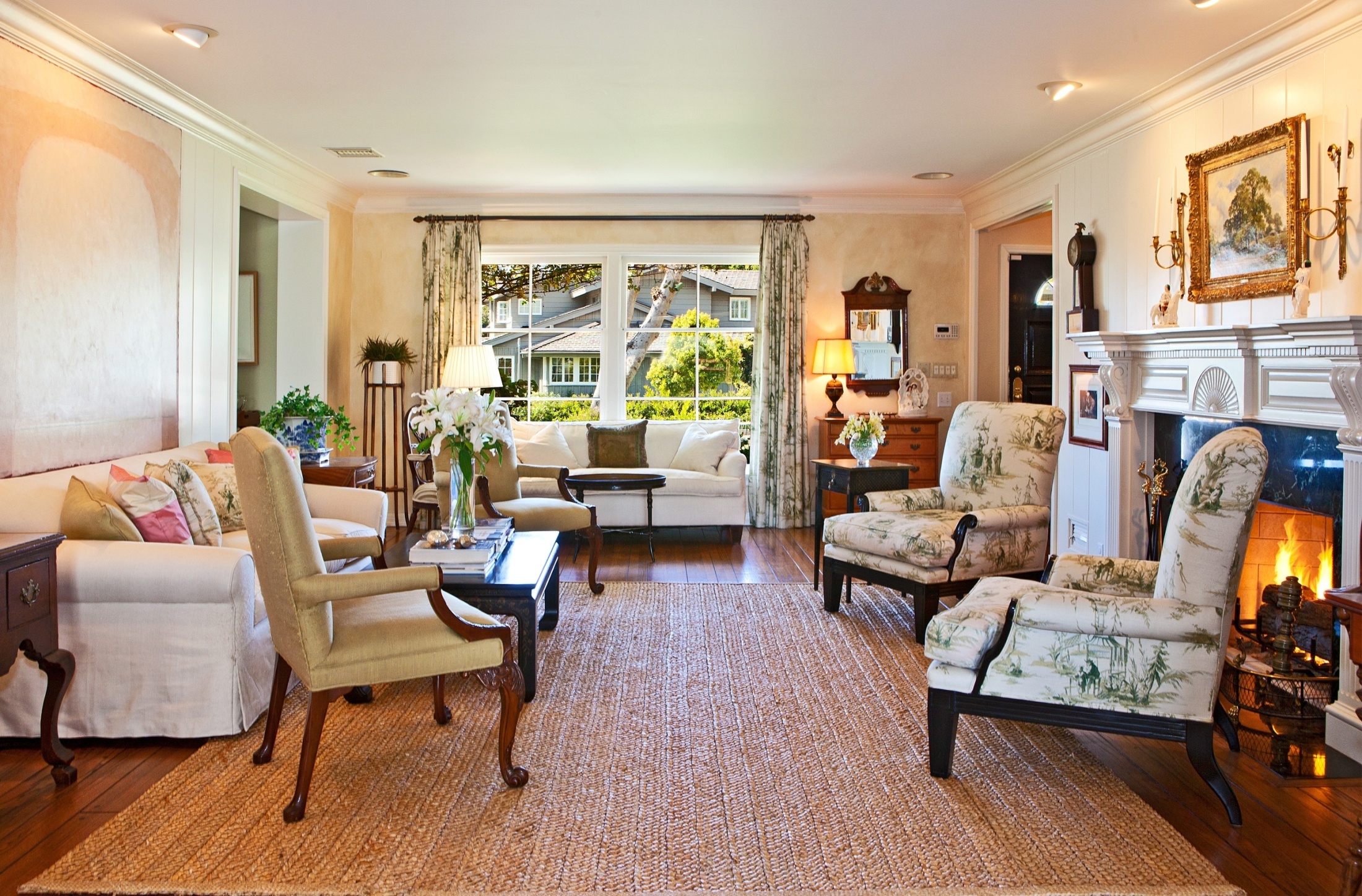 mirror
sofa
Coffee table
fireplace
table
armchair
Name the furniture you see in the picture!
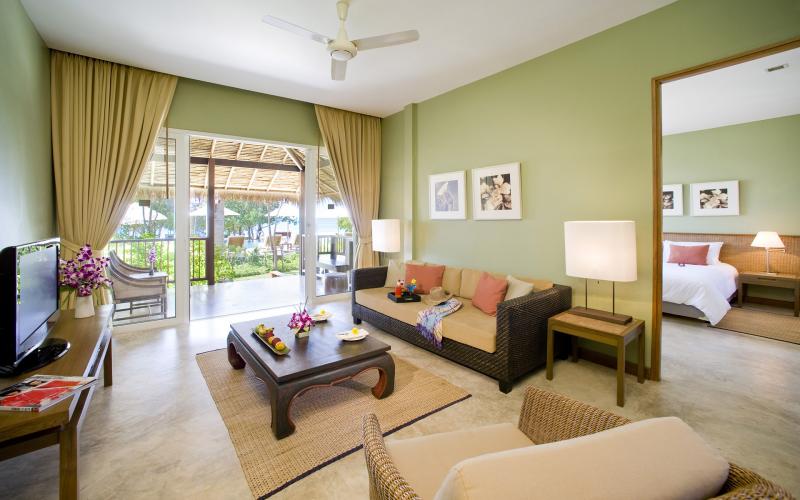